Dr. Jacquelyn Pope
 7/28/2022 
4:00 PM
 Houston Virtual
Welcome to Third Grade!!

Brielle Brown
Allyson Gilmore
Cannie Lester
Shi Hong Lin
Cassidy Lopez
Isabelle Ray
Jack Stoner
Miracle Terrell
Garrett Upthegrove
Undre Williams
Alayna Wooten
Greetings
Virtual learning
Schedule
Breakfast
Schedule
Subjects/lessons
Rules and Expectations
Assessments
Homework
Supplies
Technology
Communication
Reminders
Questions
Dr. Jacquelyn Pope

24 years of teaching experience (K-8)

5th year teaching at Bonaire

Bachelor of Science-Elementary Education

Masters in Education

Ph.D. Curriculum and Instruction

Reading Endorsement

Married 32 Years

Three daughters, one son

Five grandchildren
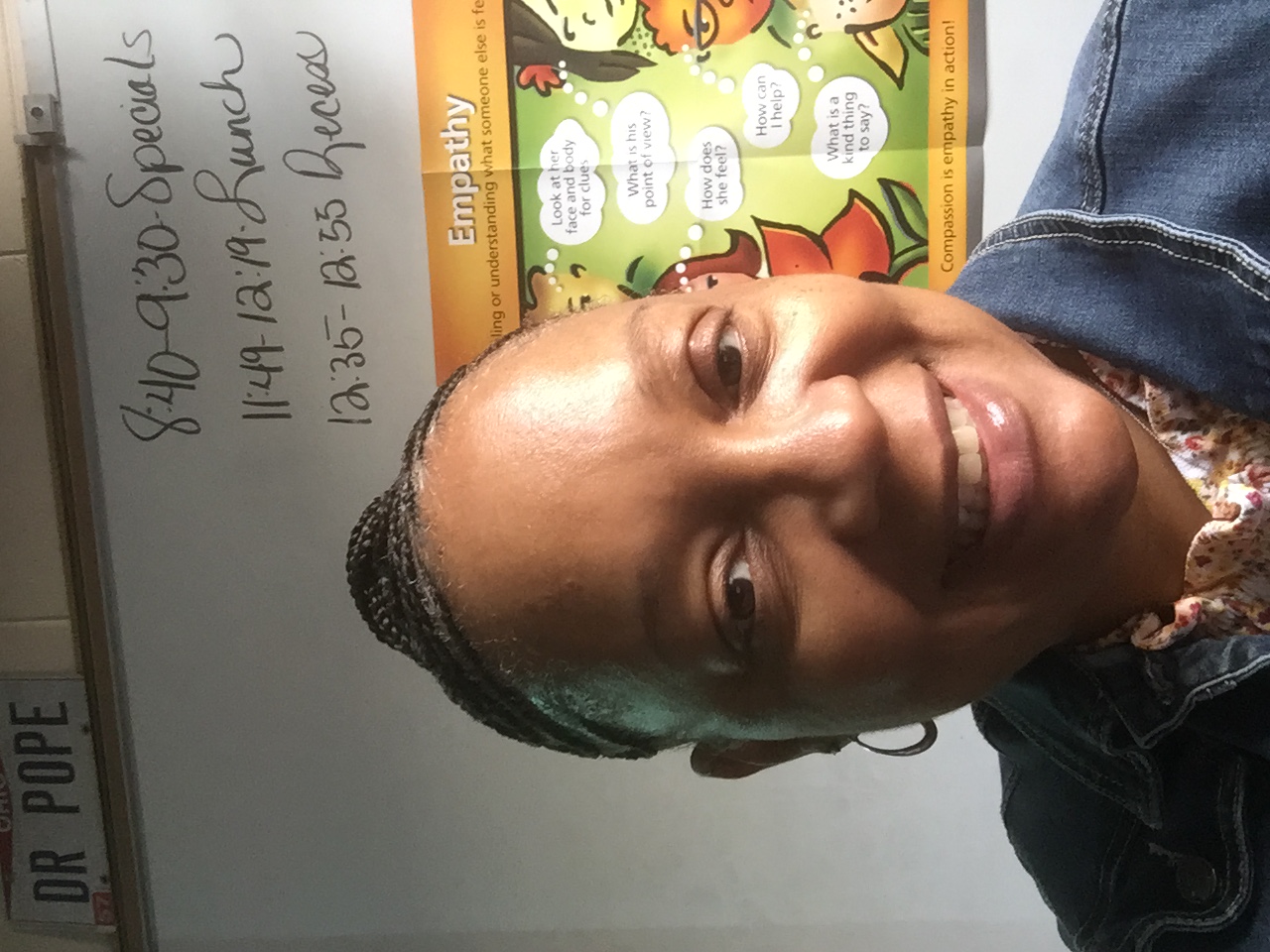 Virtual learning is exactly what it sounds like: classrooms and subject materials are all covered virtually.

For virtual learning to work effectively, the content must be of a very high standard tailored to the online learning environment. This is what promotes students’ academic success.
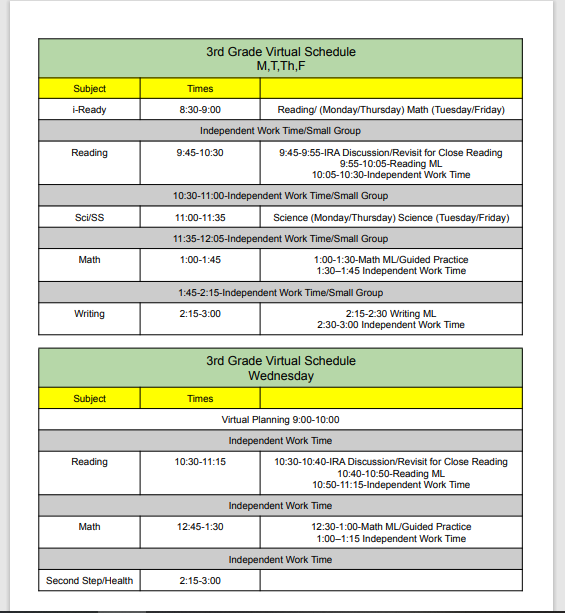 Students should have breakfast before we begin at 9:25 AM
Students are welcome to have a snack near during sessions
Start Time
Students will have morning work and I-Ready to complete (M, T, Th, F)
Morning work on Wednesdays

Class begins at 9:25 AM

Wednesday’s Focus is on ELA and reviewing lessons
We will have a daily morning meeting to provide the opportunity for students to pose questions, concerns or just to share information
Will include three components:

Interactive read aloud
Mini lesson
Phonic/word study
Unit 1

Crafting True Stories
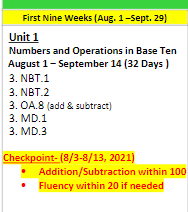 Ecosystems

Ask questions to differentiate between plants, animals and habitats found in Georgia
Unit 1
Connecting Themes
I can statement(s):
 ● I can explain rules by…
 ● I can discuss beliefs that are important to me. 
● I can be a responsible citizen of my school by…..
12:05-12:35
Remaining time used to complete assignments
3 PM
Remaining time used to complete assignments
Homework
SOAR
S-Safety First

O-On Task

A-Awesome Attitude

R-Respectful and Responsible
Informative Assessments:
Quizzes
Reflection writing
Discussions
Homework
I-Ready
Summative Assessments
GMAS
MAP
Mathematics practice
Repeated reading passage
Silent reading 20 minutes per day
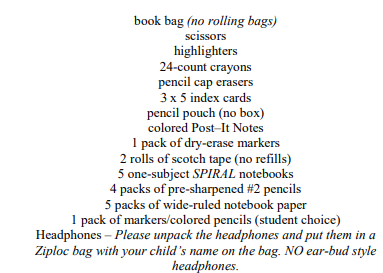 All Houston County Students will receive a Chromebook
Houston County Career Academy1311 Corder Road Warner Robins, GA 31088
Wednesday, July 27, 20228:30 AM-11:00 AM1:00 PM-4:00 PM
Thursday, July 28, 20228:30 AM-11:00 AM1:00 PM-4:00 PM
Resources
Math 
Fun Math Activities for 3rd, 4th & 5th Grade | Houghton Mifflin Harcourt (hmhco.com)
Class Dojo

Jacquelyn.pope@hcbe.net
 (478) 929-7826

JPope741@gmail.com

937-243-2935
Days for teacher/student interaction in person
Dates will be determined soon
Zoom link in class dojo for 8/1/22
Class will begin at 9:25 daily